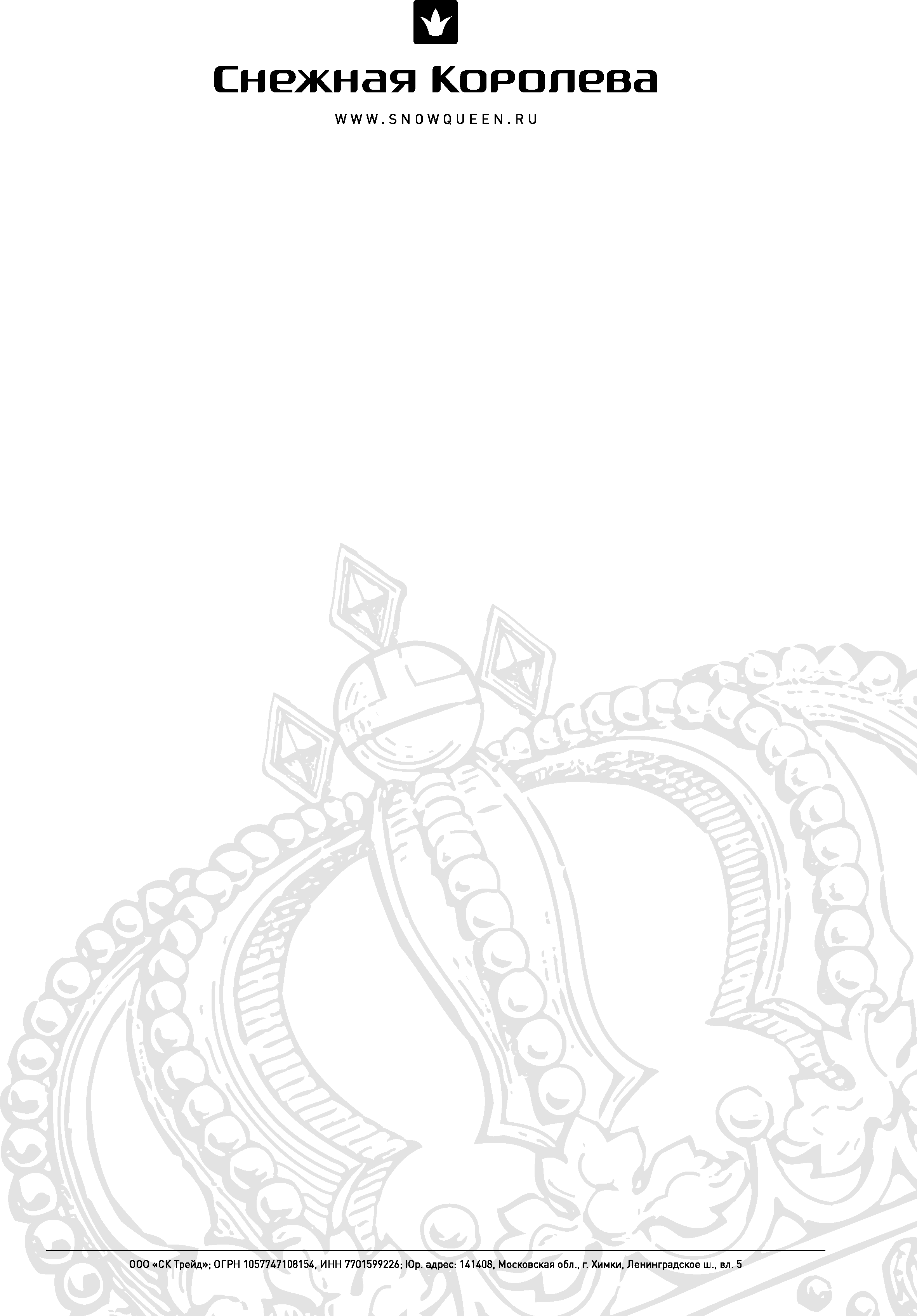 Маркировка остатков
Предложения
Проводить маркировку остатков товара не ранее окончания сезона распродаж по осенне-зимней коллекции 2019 
(январь-июль 2020)
Ввести ряд обязательных этапов до проведения маркировки остатков и запрете оборота
Запрет с 1 мая
Запрет с 1 февраля
Запрет с 1 марта
Запрет с 1 июля
Маркировка импорта
Маркировка производства РФ
Опт
Розница
Маркировка остатков производство и опт
Маркировка остатков товара в рознице
При вводе КМ под остатки при полноценном описании товара в GS1 обязательно указывать номера ДТ
Предложения
Ввести ряд ограничений на получение и использование КМ на остатки при упрощенном описании товара в GS1:

при заказе КМ обязательно указывать количество ввезенных, купленных изделий за определенный период (2 года)
получать заменители GTIN через ИС МП (Национальный каталог) с использованием префиксов стран для ограниченного применения (020-029) или (040-049)
ввести в КМ (21 группа) отличительный признак «Упрощенные остатки»
ограниченный срок действия КМ (2 года)
применение КМ только в розничной торговле